令和５年度
学校経営説明会
成田市立遠山中学校
令和５年４月１４日（金）１４：２５～
学校経営方針について
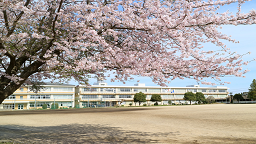 学校教育目標
　目指す未来の実現に向けて、何事にも粘り強く取り組む生徒の育成
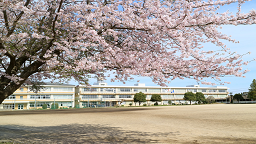 学校教育目標
　目指す未来の実現に向けて、何事にも粘り強く取り組む生徒の育成
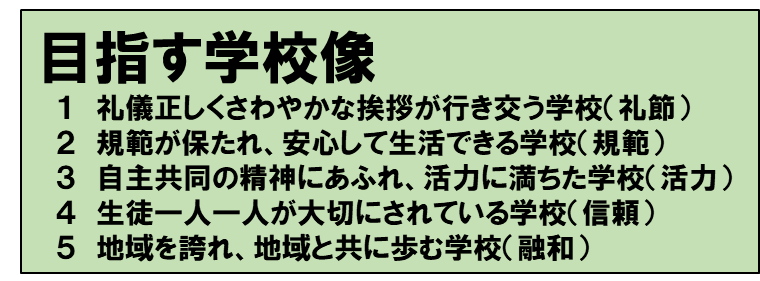 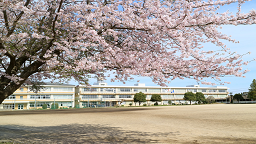 学校教育目標
　目指す未来の実現に向けて、何事にも粘り強く取り組む生徒の育成
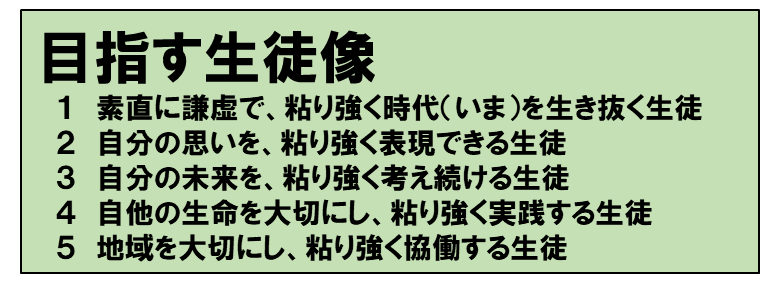 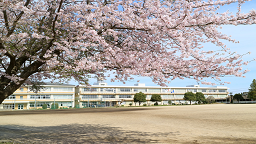 学校教育目標
　目指す未来の実現に向けて、何事にも粘り強く取り組む生徒の育成
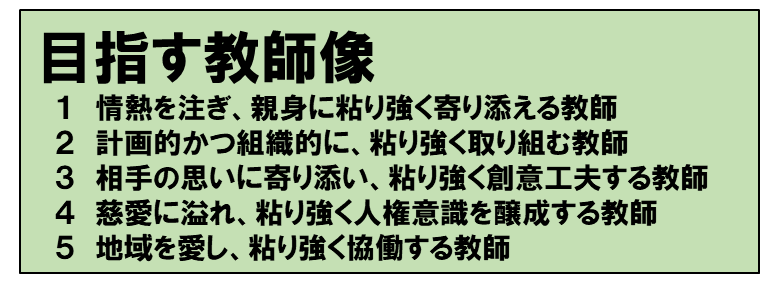 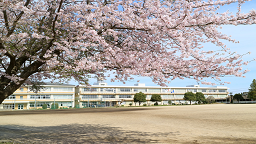 学校教育目標
　目指す未来の実現に向けて、何事にも粘り強く取り組む生徒の育成
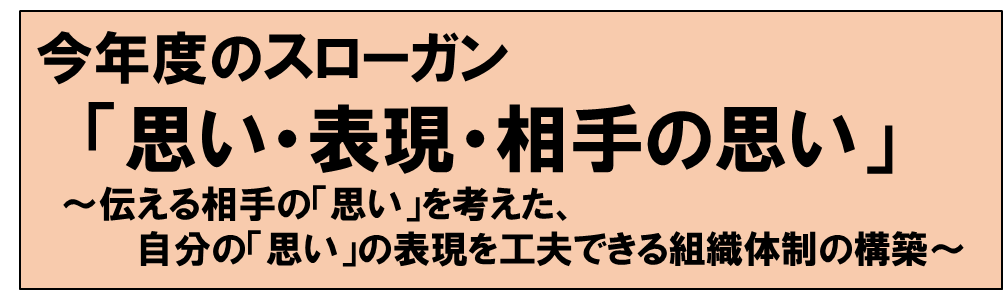 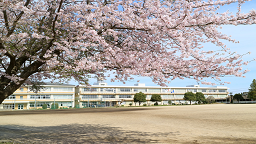 学校教育目標
　目指す未来の実現に向けて、何事にも粘り強く取り組む生徒の育成
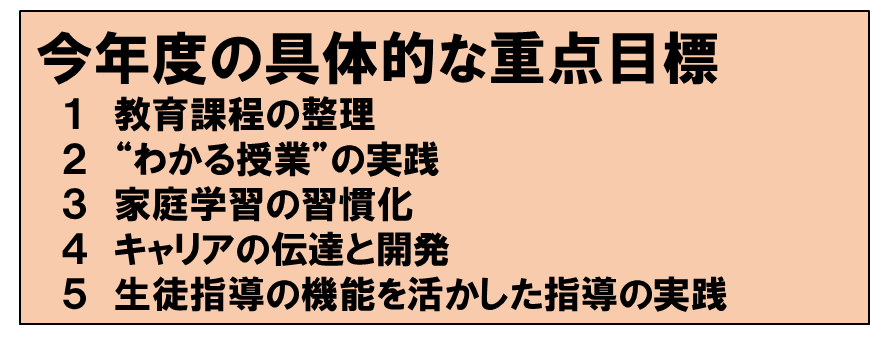 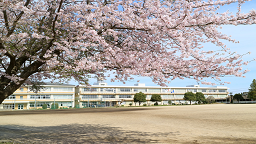 学校教育目標
　目指す未来の実現に向けて、何事にも粘り強く取り組む生徒の育成
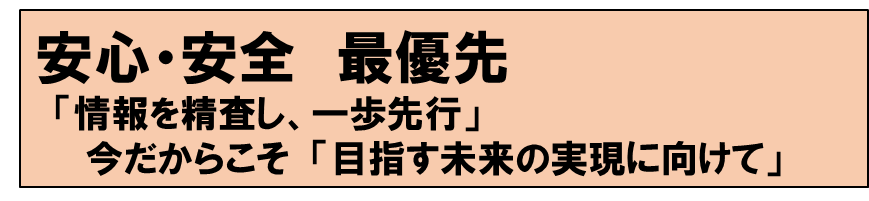 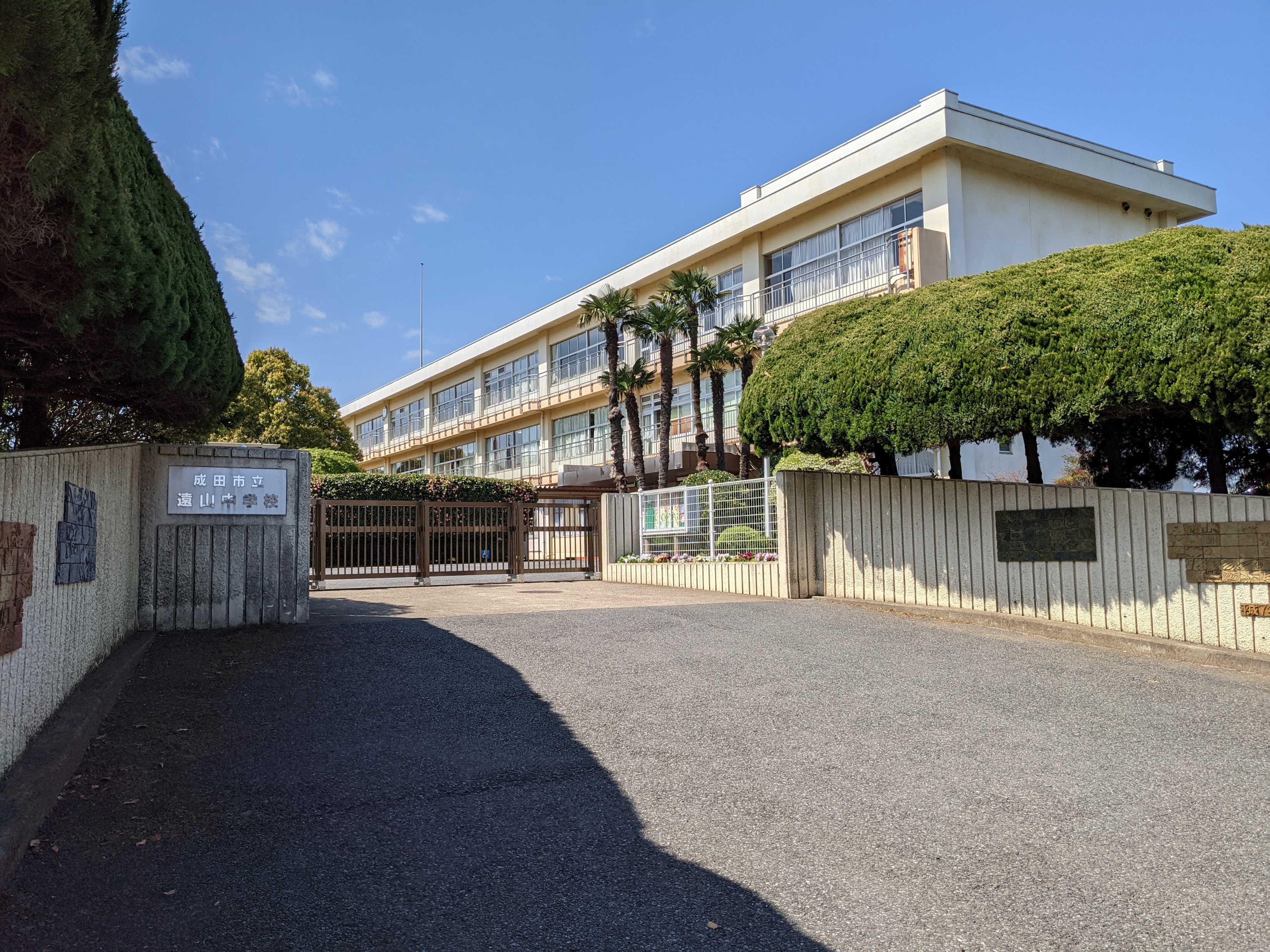 学校教育目標
　目指す未来の実現に向けて、何事にも粘り強く取り組む生徒の育成
目指す学校像
　１　礼儀正しくさわやかな挨拶が行き交う学校（礼節）
　２　規範が保たれ、安心して生活できる学校（規範）
　３　自主共同の精神にあふれ、活力に満ちた学校（活力）
　４　生徒一人一人が大切にされている学校（信頼）
　５　地域を誇れ、地域と共に歩む学校（融和）
今年度のスローガン
　「思い・表現・相手の思い」
　～伝える相手の「思い」を考えた、
　　　　自分の「思い」の表現を工夫できる組織体制の構築～
目指す生徒像
　１　素直に謙虚で、粘り強く時代（いま）を生き抜く生徒
　２　自分の思いを、粘り強く表現できる生徒
　３　自分の未来を、粘り強く考え続ける生徒
　４　自他の生命を大切にし、粘り強く実践する生徒
　５　地域を大切にし、粘り強く協働する生徒
今年度の具体的な重点目標
　１　教育課程の整理
　２　“わかる授業”の実践
　３　家庭学習の習慣化
　４　キャリアの伝達と開発
　５　生徒指導の機能を活かした指導の実践
目指す教師像
　１　情熱を注ぎ、親身に粘り強く寄り添える教師
　２　計画的かつ組織的に、粘り強く取り組む教師
　３　相手の思いに寄り添い、粘り強く創意工夫する教師
　４　慈愛に溢れ、粘り強く人権意識を醸成する教師
　５　地域を愛し、粘り強く協働する教師
安心・安全　最優先　
　「情報を精査し、一歩先行」　　
　　今だからこそ　「目指す未来の実現に向けて」
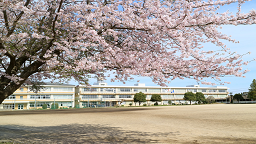 学校教育目標
　目指す未来の実現に向けて、何事にも粘り強く取り組む生徒の育成
思　い
表　現
相手の思い